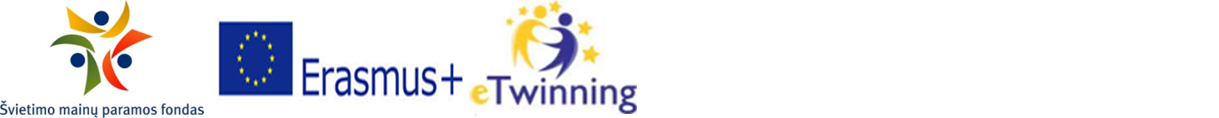 Erasmus+ ir eTwinning programos galimybės ikimokyklinio ir priešmokyklinio ugdymo pedagogams
Danguolė OLBUTIENĖ
metodininkė
Kauno maisto pramonės ir prekybos mokymo centras
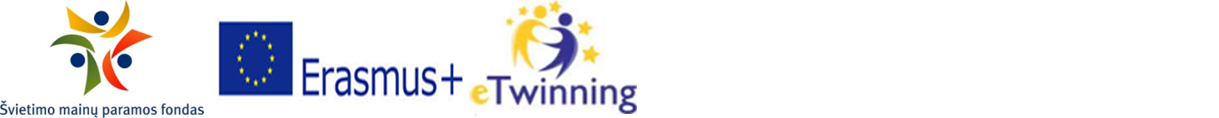 eTwinning programa prasidėjo
2005 metais kaip pagrindinė Europos Komisijos eLearning programos dalis.

Nuo 2014 metų eTwinning įsitvirtino Europos Sąjungos švietimo, mokymo, jaunimo ir sporto programoje Erasmus+.

eTwinning Centrinei paramos tarnybai vadovauja European Schoolnet
2014.11.11
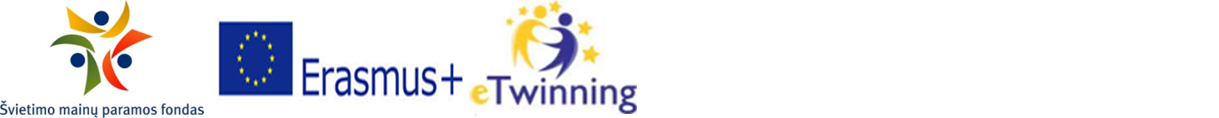 www.smpf.lt
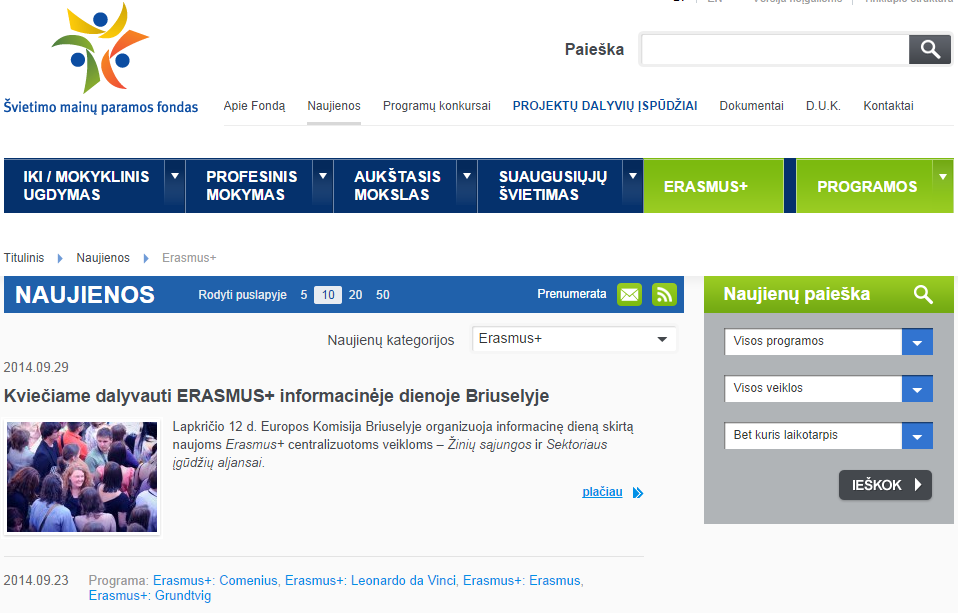 2014.11.11
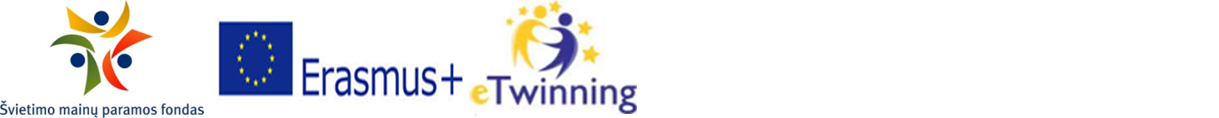 ERASMUS+ bus įgyvendinama 2014–2020 metais
Programa bus siekiama užtikrinti teigiamą ir tvarų poveikį švietimo, mokymo, jaunimo ir sporto sričių politikai ir praktikai, vykdant įvairias Programoje numatytas veiklas, skatinančias pokyčius ir naujoves tiek instituciniu, tiek sistemos lygmeniu.
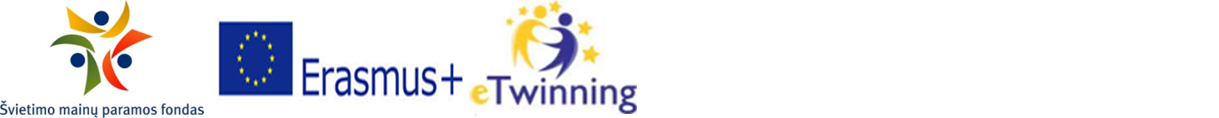 EK numato
svarbesnį eTwinning vaidmenį Europos mokyklų bendradarbiavimo kontekste - sustiprinti ugdymo įstaigų bendradarbiavimo platformą: 
eTwinning - išorinis langas į pasaulį, galimybė ugdymo įstaigai tapti matoma;
daugiau dėmesio eTwinning bendruomenės valdymui (bendruomenė bendruomenėje).
2014.11.11
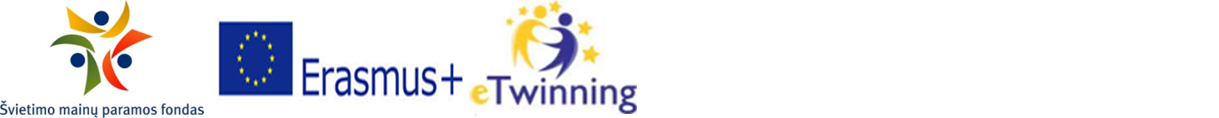 2014 m. eTwinning prioritetai
Techninės ir pedagoginės pagalbos teikimas dalyvaujančioms institucijoms:
Konsultavimas el. paštu ir telefonu (SMPF);
Konsultavimas ugdymo įstaigose prie kompiuterių ir el. paštu (konsultantai);
Pagalbos vadovas nacionalinėje svetainėje ir nacionaliniuose leidiniuose.
2014.11.11
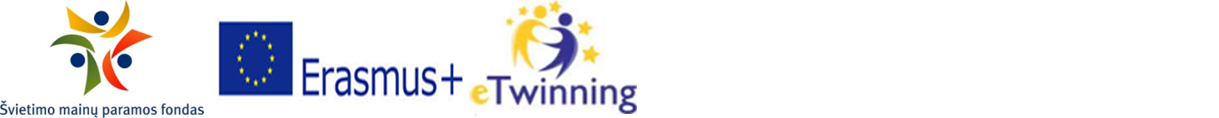 Didesnės galimybės pedagogų profesiniam tobulėjimui:
- Mokymosi kursai;
- Paskaitos internetu (Ekspertai);
- Mokymosi/tobulinimosi medžiaga (pats pedagogas turės galimybę parsisiųsti jį dominančią medžiagą)
- Tiesioginiai profesinio tobulėjimo seminarai
2014.11.11
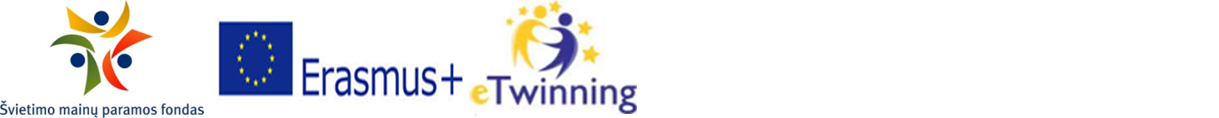 eTwinning programoje
Dalyvauja 33 šalys - nacionaliniu lygiu eTwinning programą vykdyti padeda 33 Nacionalinės paramos tarnybos (NPT)

Tarptautinė 30 Europos švietimo ministerijų partnerystė, plėtojanti visų Europos mokyklų, mokinių ir mokytojų mokymąsi. 

eTwinning.net portalas verčiamas į 26 kalbas

Dalyvių amžius 3 - 20+ (m.)
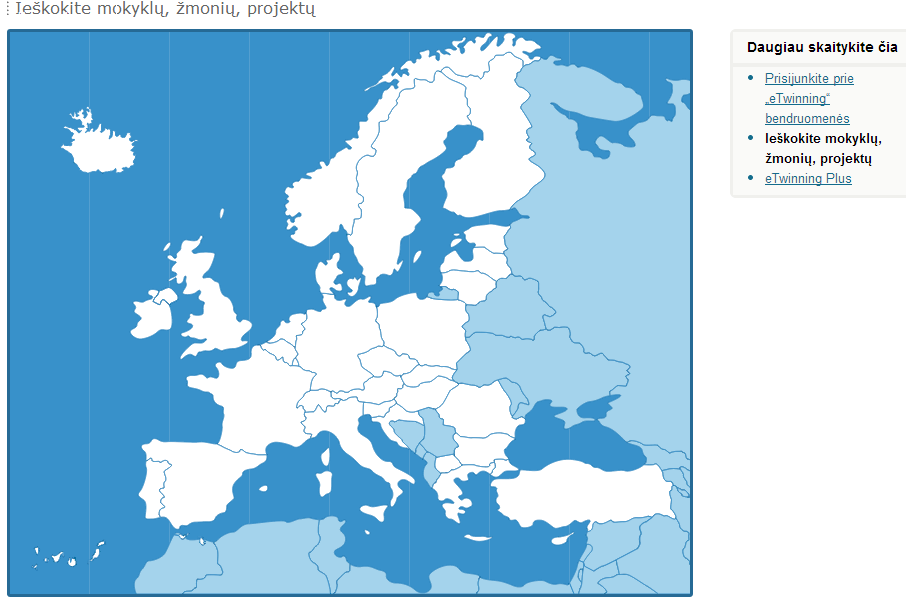 2014.11.11
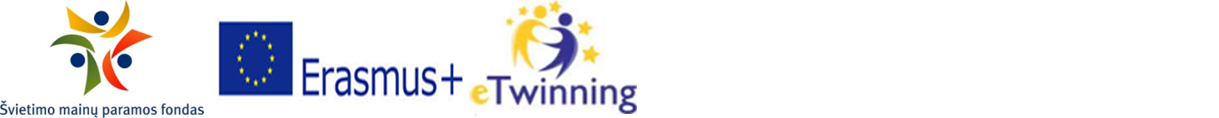 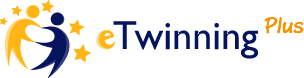 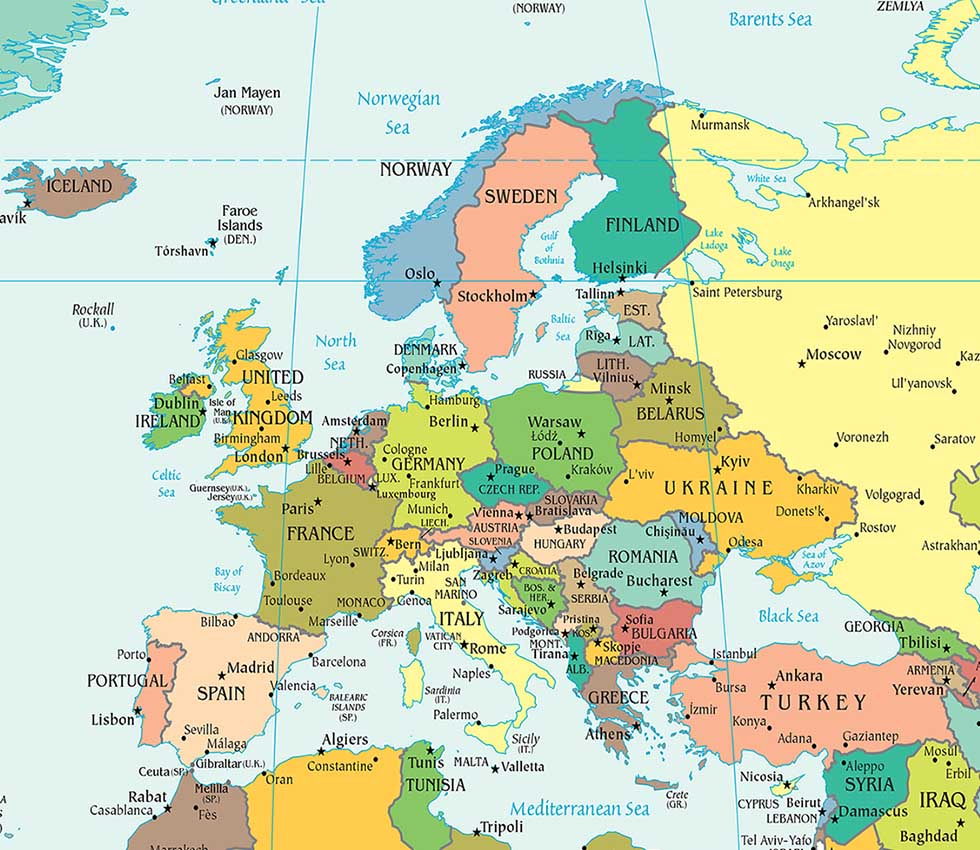 Armėnija,Azerbaidžanas,Gruzija, Moldova, Ukraina, Tunisas
2014.11.11
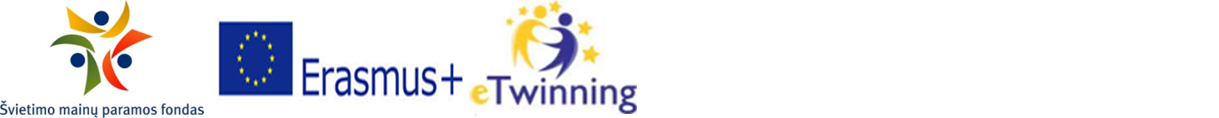 eTwinning centrinis portalaswww.etwinning.net „Nemokama ir saugi platforma mokytojams, skirta bendrauti, vystyti bendradarbiavimo projektus ir dalintis idėjomis visoje Europoje“Centrinė paramos tarnyba (CSS)
2014.11.11
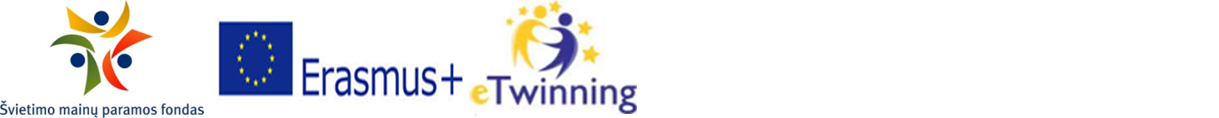 www.etwinning.net
Informacija iš visų dalyvaujančių eTwinning projektinėje veikloje šalių. 
Rasite:
Gerosios patirties pavyzdžių
Partnerių paiešką pagal: 
Europos žemėlapį, 
ugdymo įstaigą, 
projektą...
Registracijos anketą
Kvalifikacijos kėlimo renginių grafikus
Išteklius
2014.11.11
www.etwinning.net
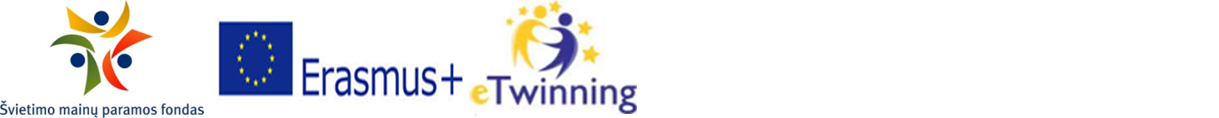 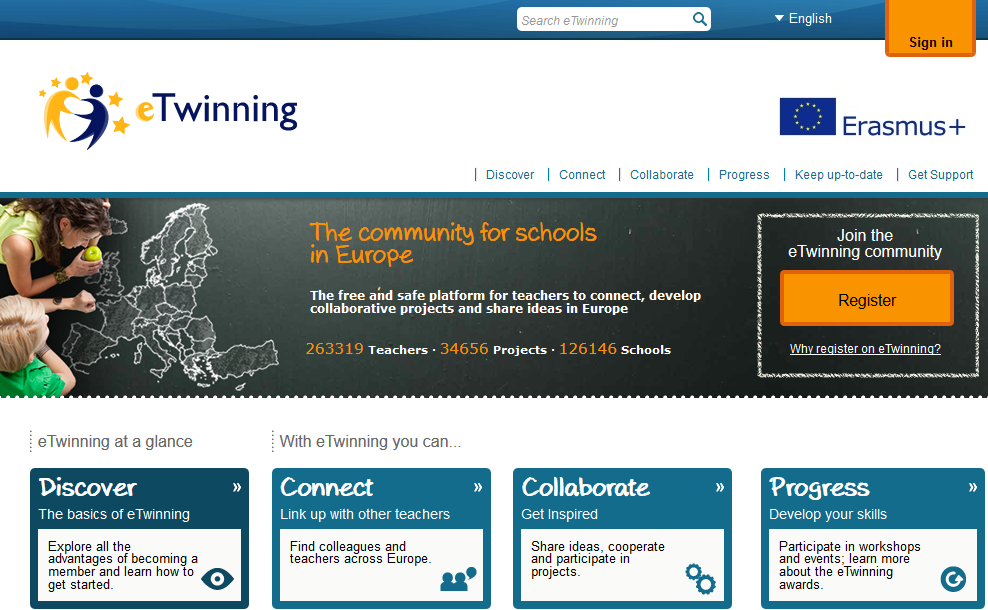 2014.11.11
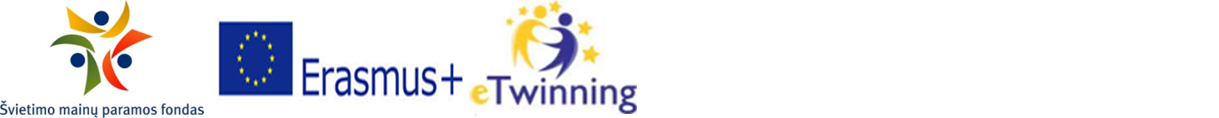 Kalbos pasirinkimas
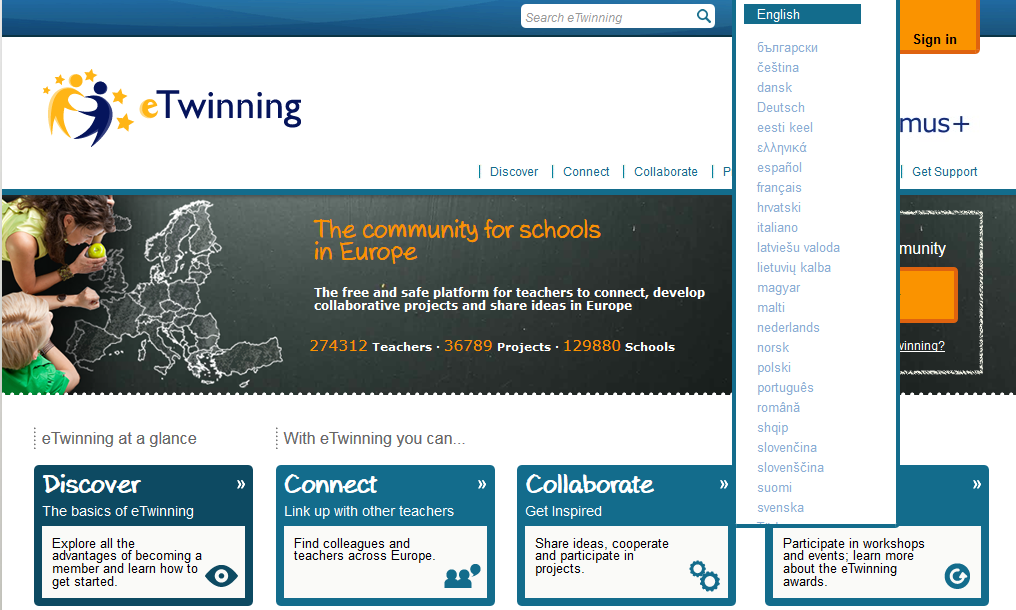 2014.11.11
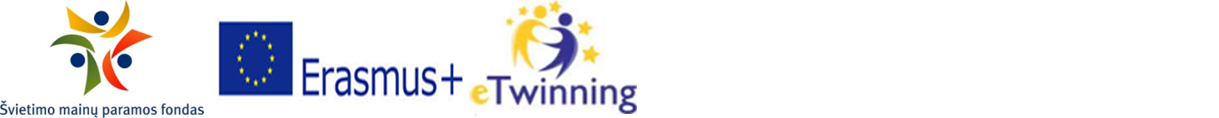 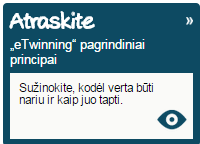 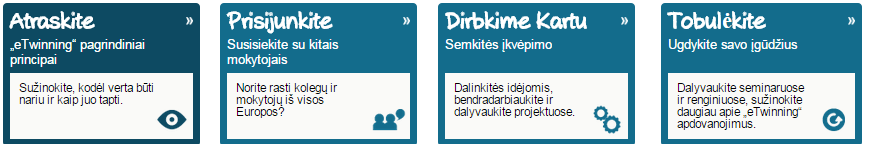 Portalo struktūra
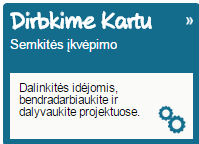 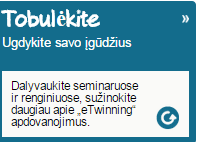 2014.11.11
Atraskite
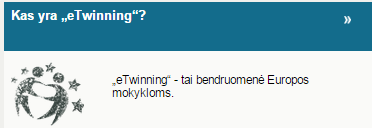 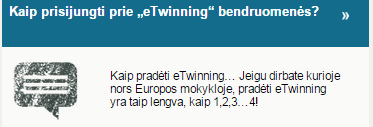 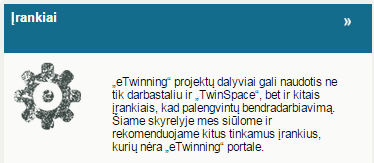 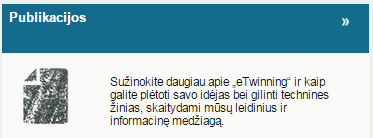 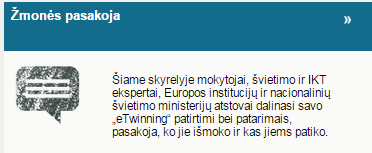 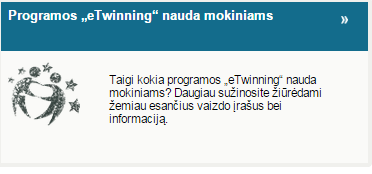 2014.11.11
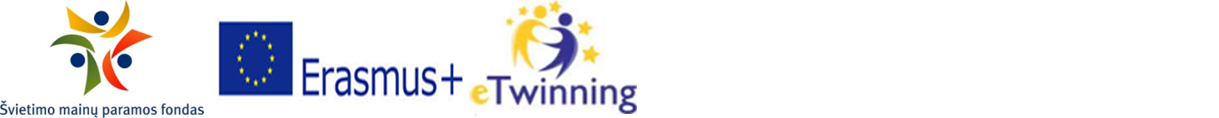 Dirbkime kartu->Projektų galerija
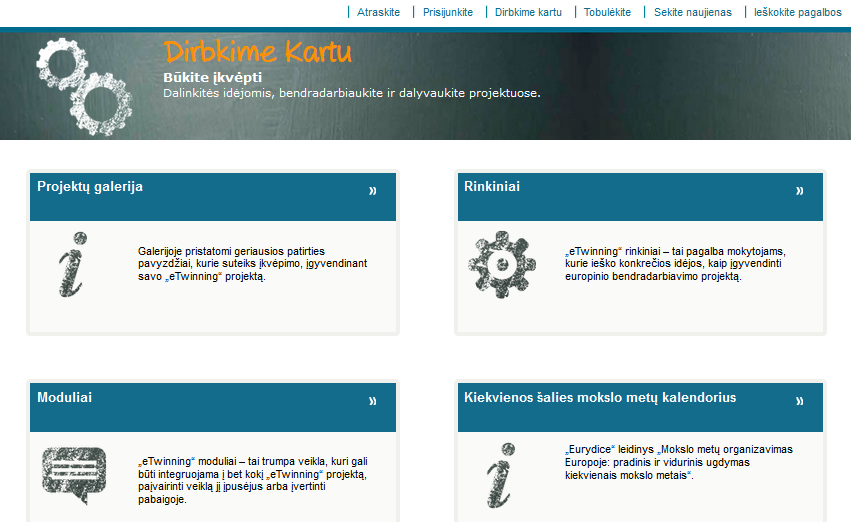 2014.11.11
Projektų aprašymai
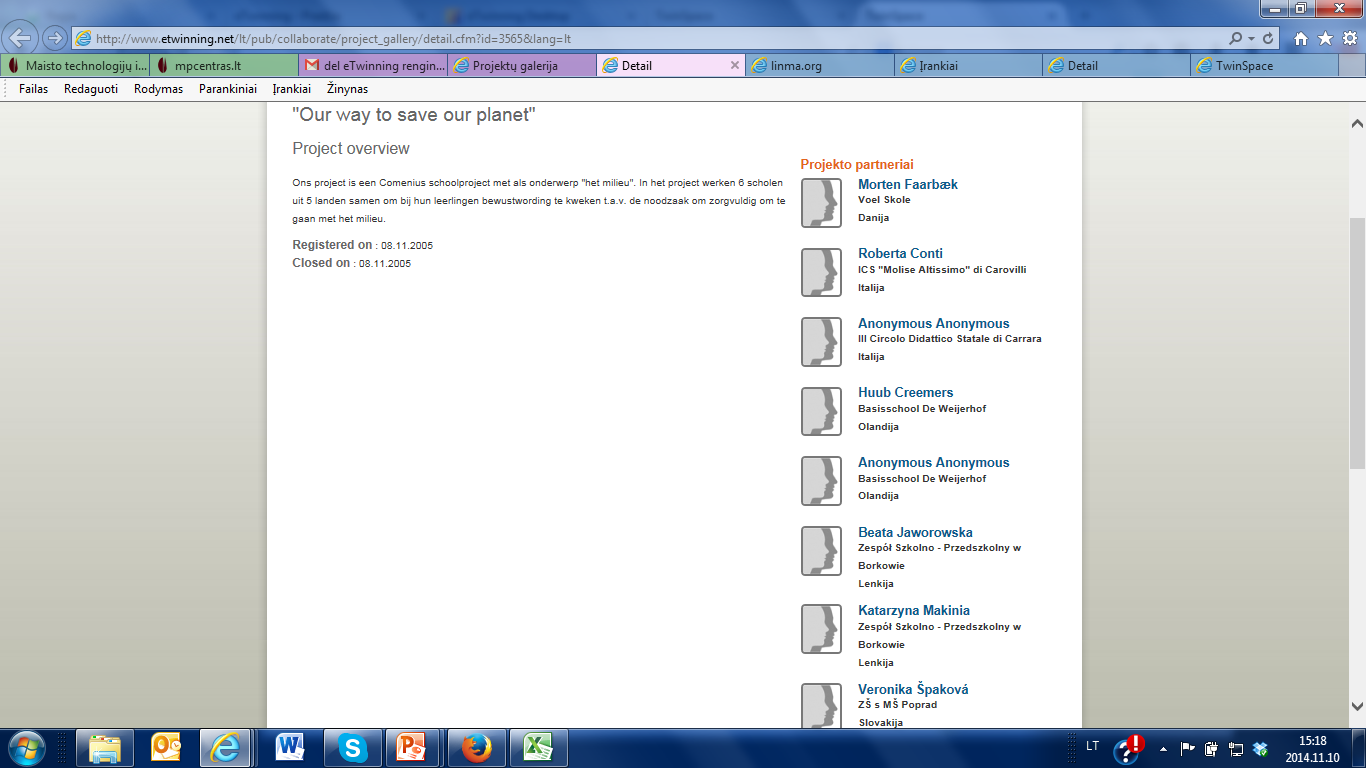 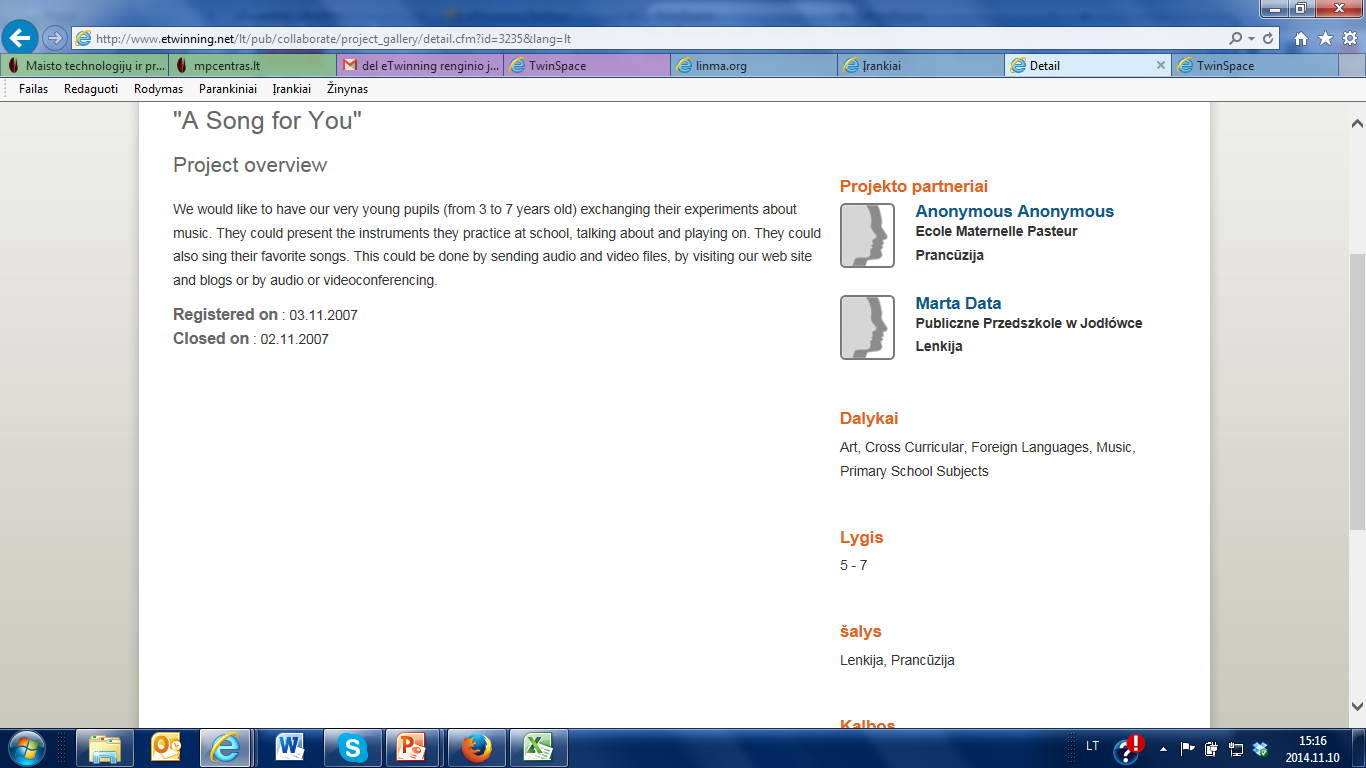 2014.11.11
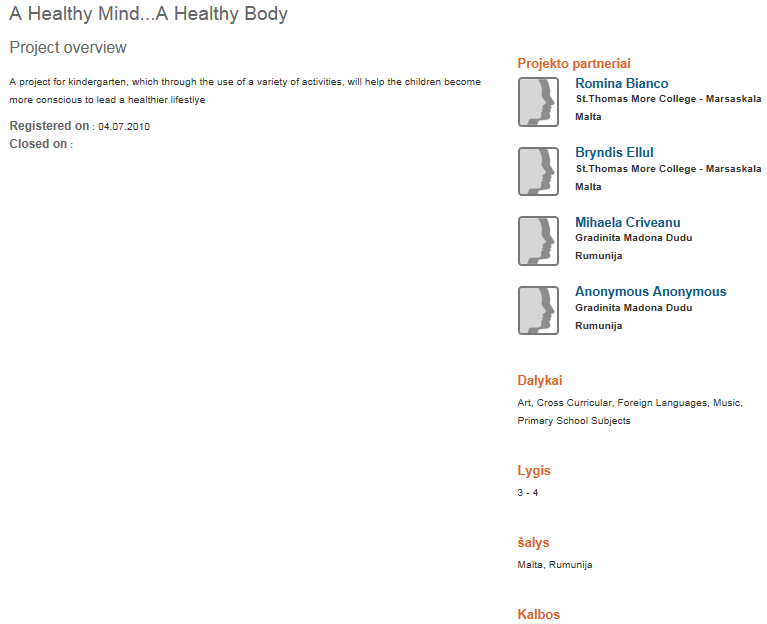 Pavyzdžiai
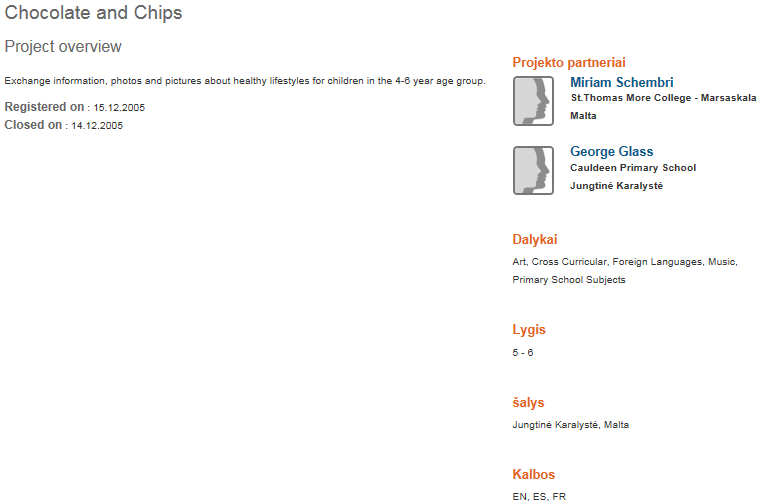 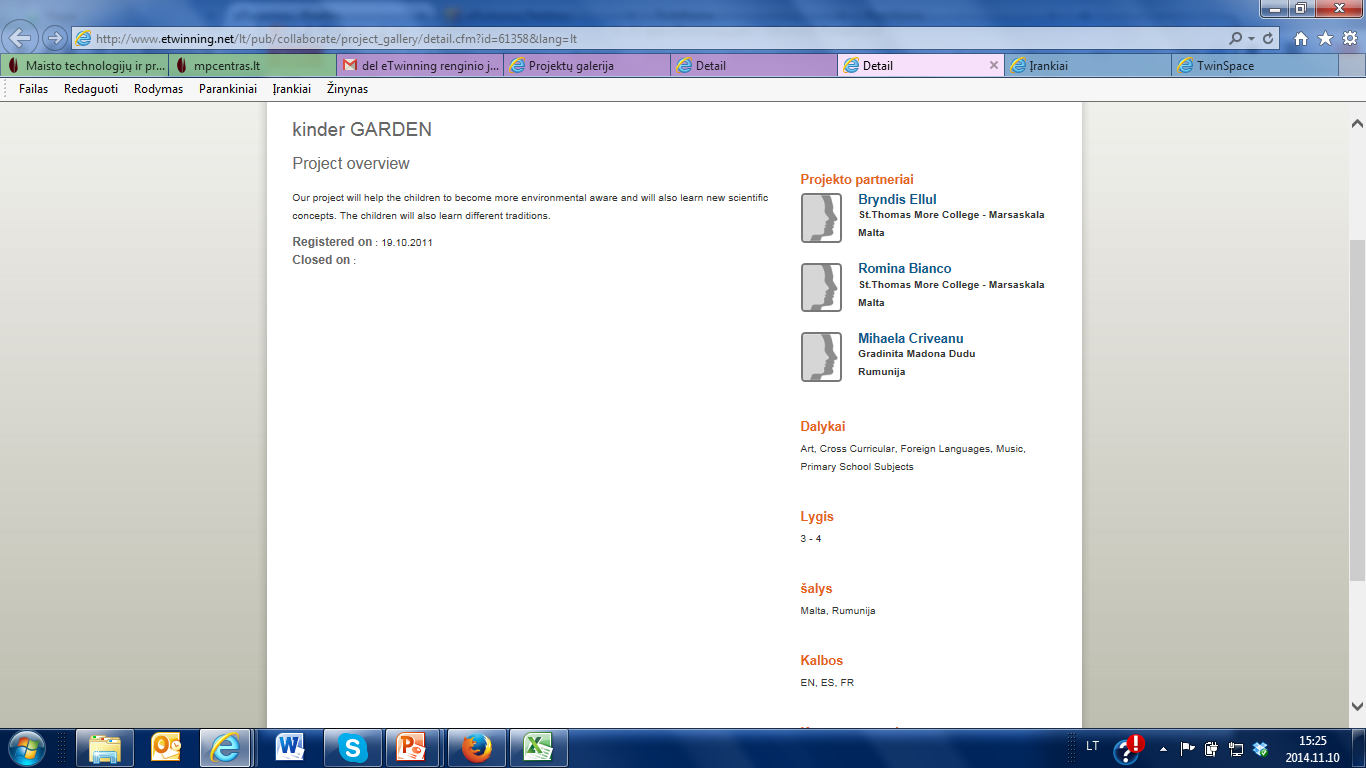 2014.11.11
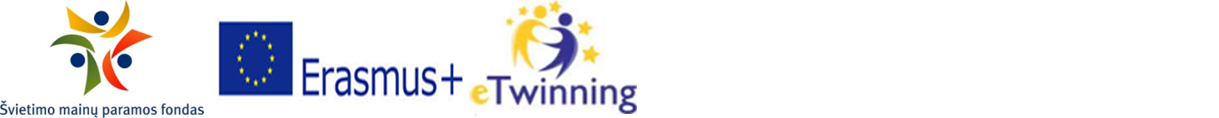 Dirbkime kartu-> Rinkiniai
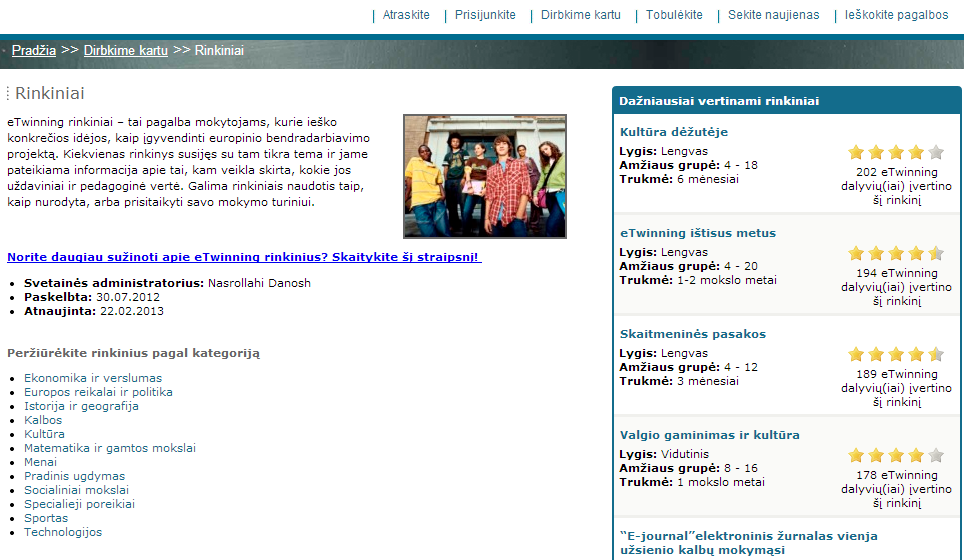 2014.11.11
Kas ten auga?
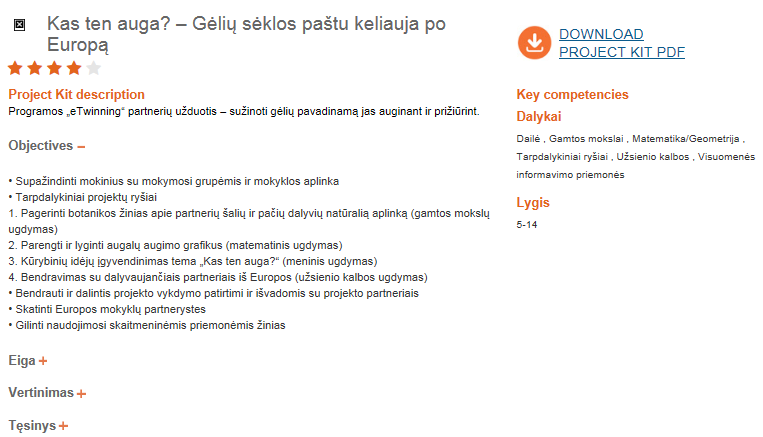 2014.11.11
Kultūra dėžutėje
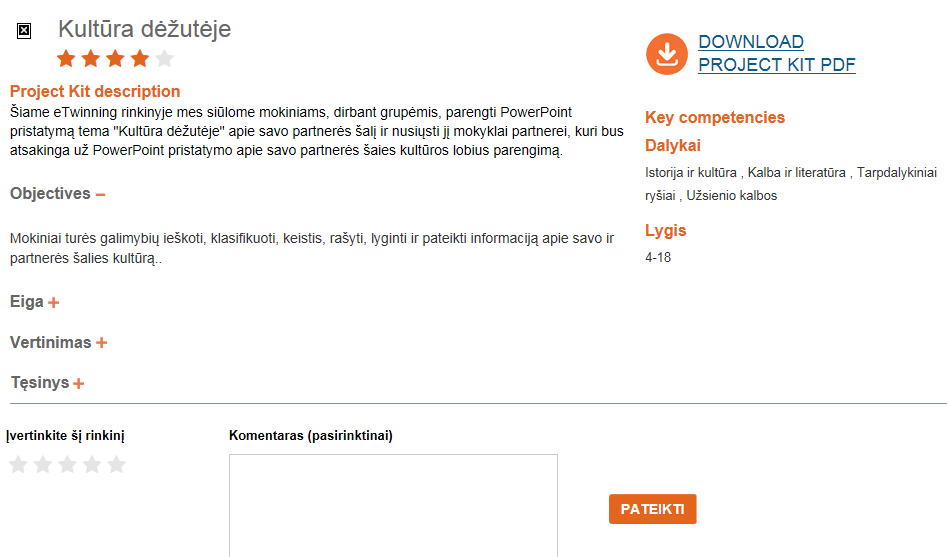 2014.11.11
Piešiniai pasakoja apie Europą
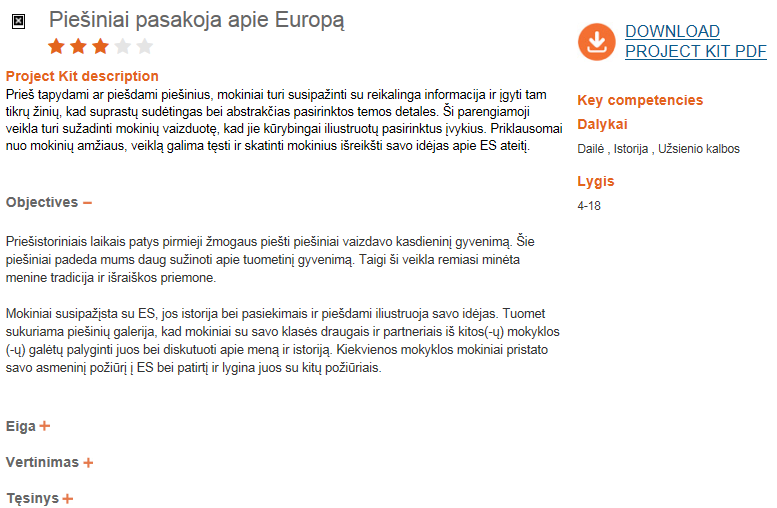 2014.11.11
Skaitmeninės pasakos
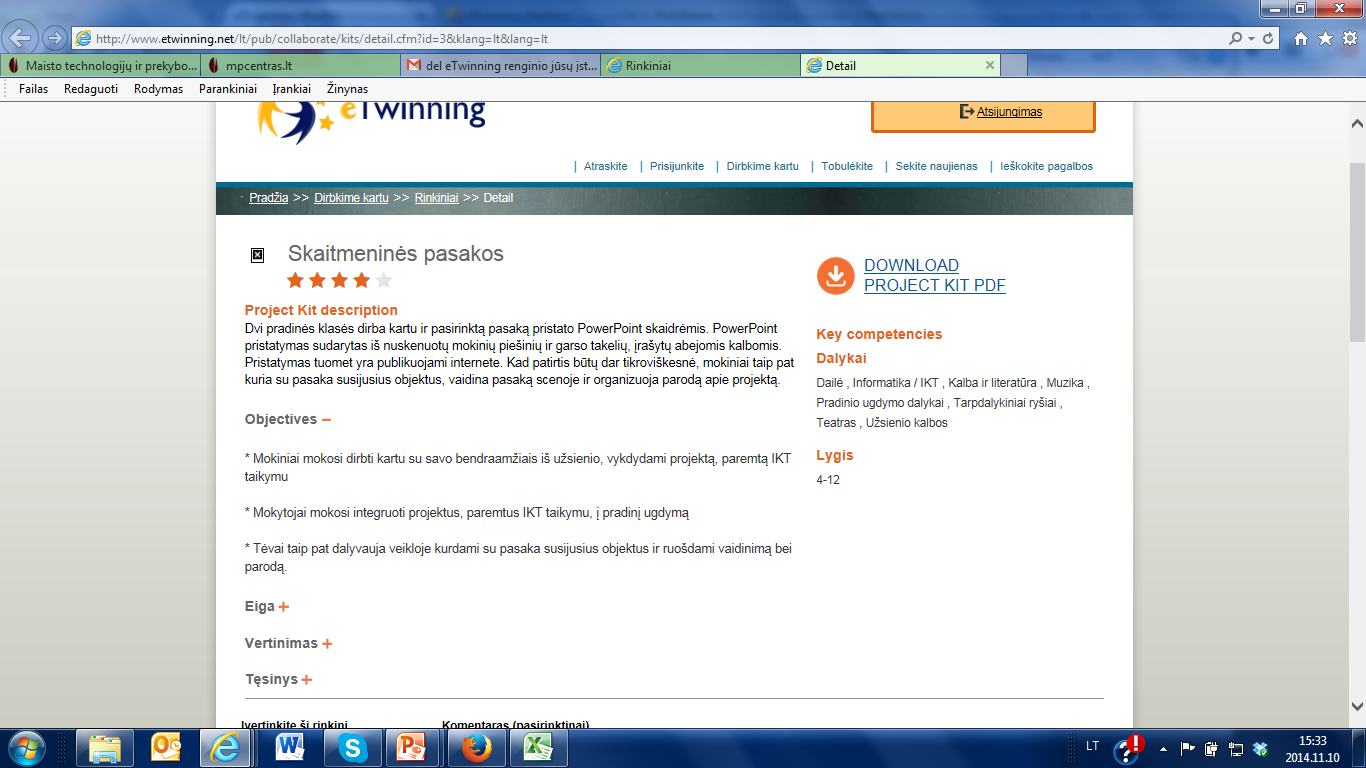 2014.11.11
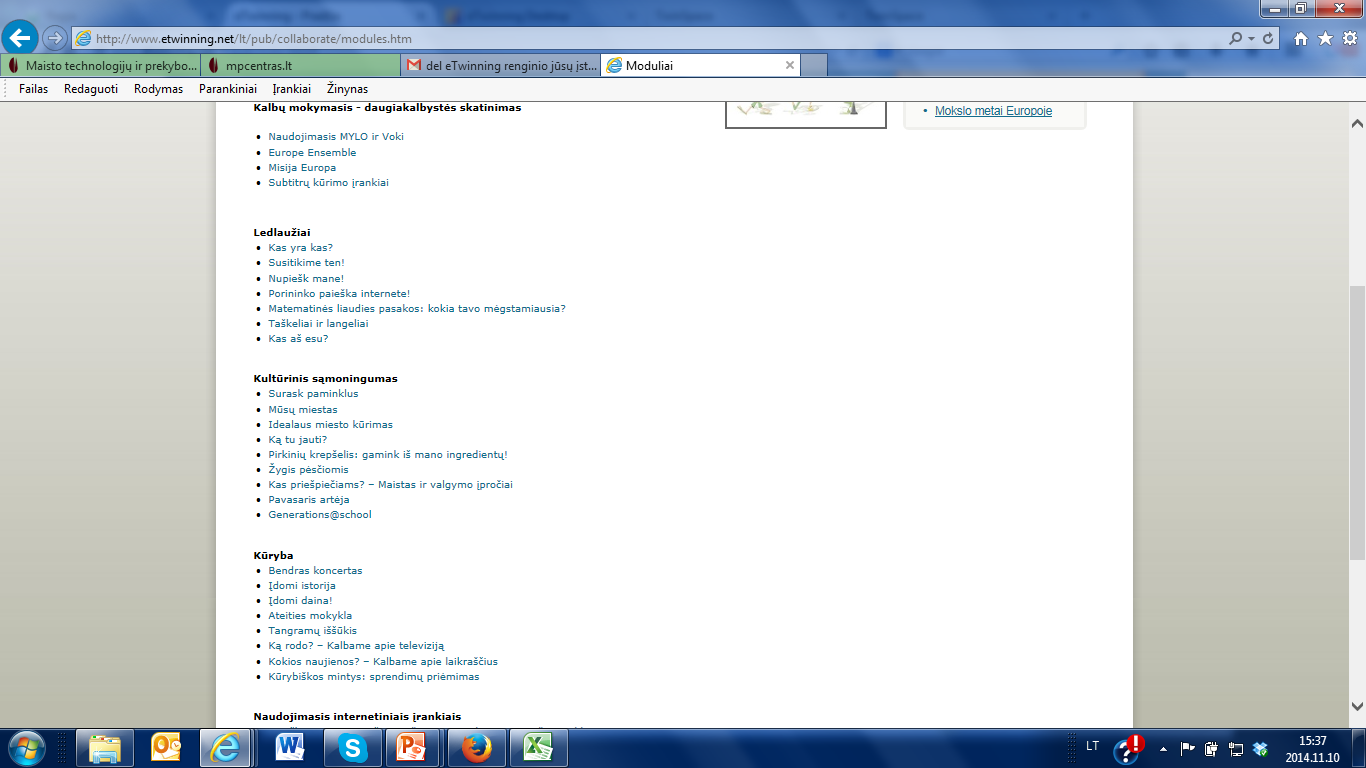 Moduliai
tai trumpa veikla, kuri gali būti integruojama į bet kurį „eTwinning“ projektą, nesvarbu, kokia tema. 
Moduliai – tai puikus būdas sėkmingai pradėti projektą, paįvairinti veiklą jį įpusėjus arba įvertinti pabaigoje.
2014.11.11
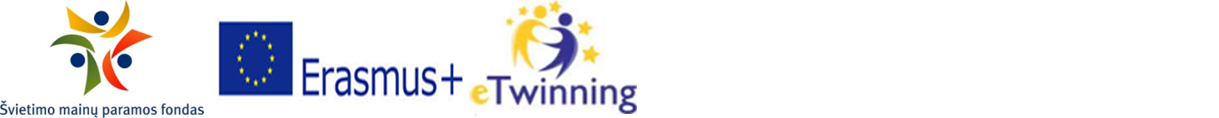 Profesinio tobulėjimo galimybės
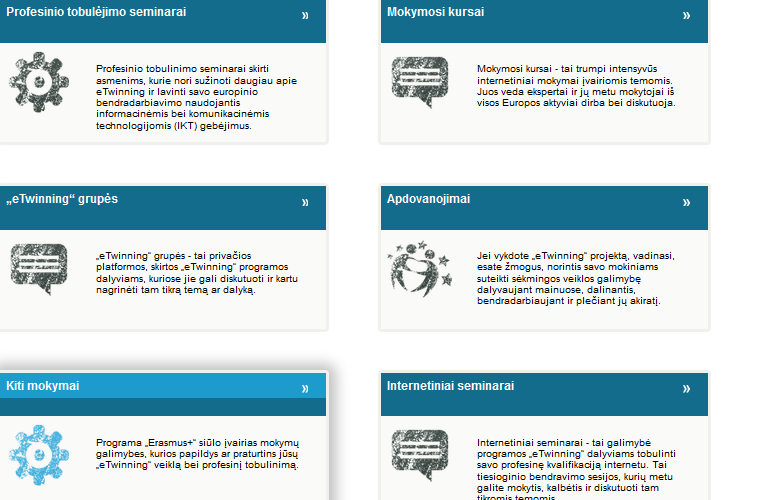 2014.11.11
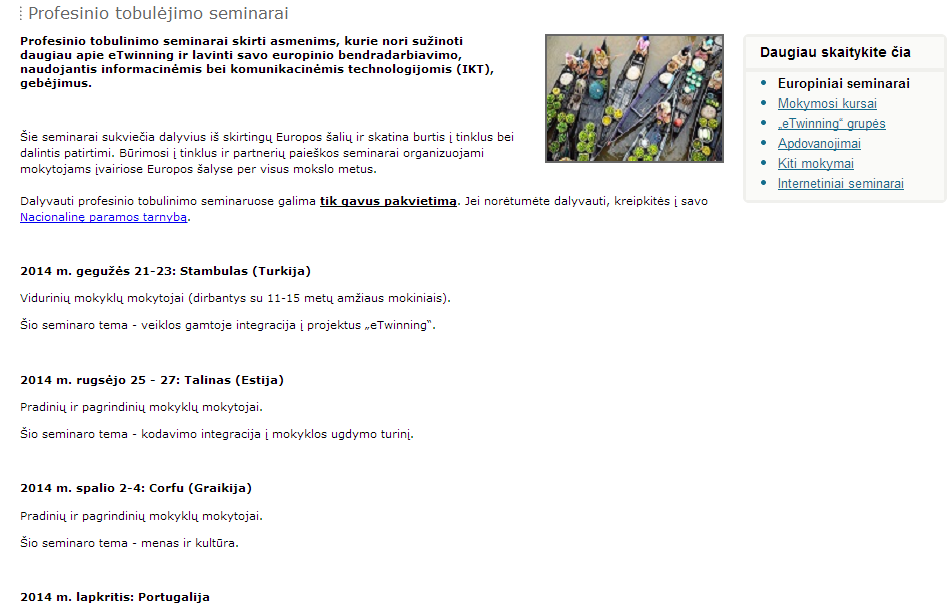 2014.11.11
Akimirkos iš renginių
Renginys Vilniuje 2011 metais http://www.etwinning.lt/PDW/

Renginys Druskininkuose 2012 metais http://www.etwinning.lt/PDW2012/

„Skaityk idėjas“ – geroji kolegų patirtis
2014.11.11
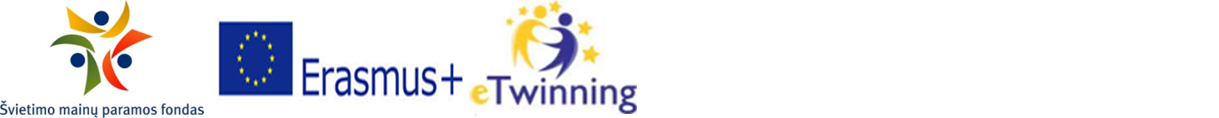 Sekite naujienas
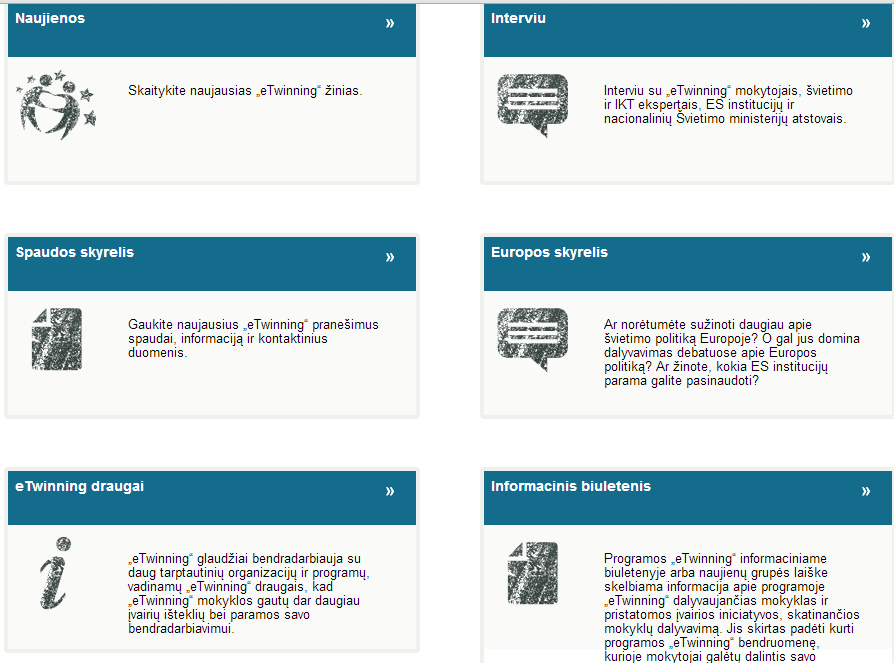 2014.11.11
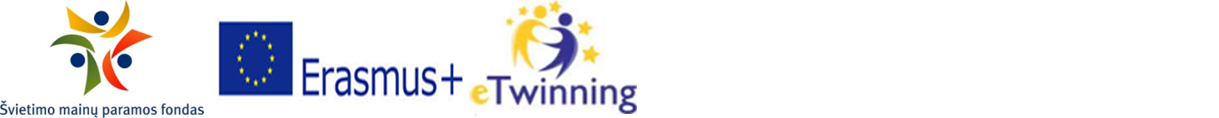 Pagalba pedagogui
Skaitykite Bendrąjį vadovą, atsakymus į klausimus
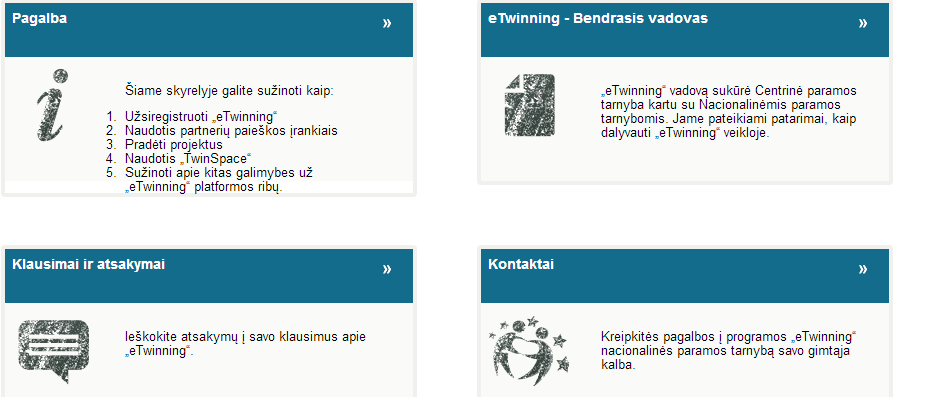 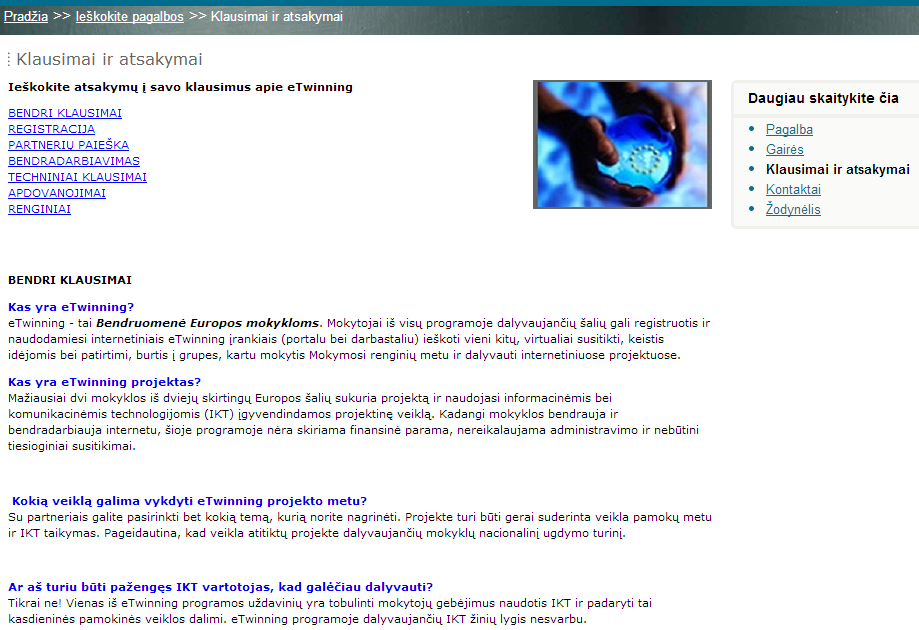 2014.11.11
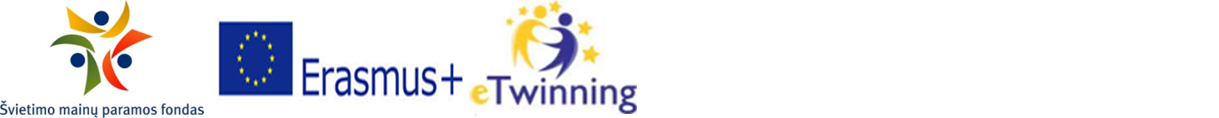 Kodėl verta dalyvauti
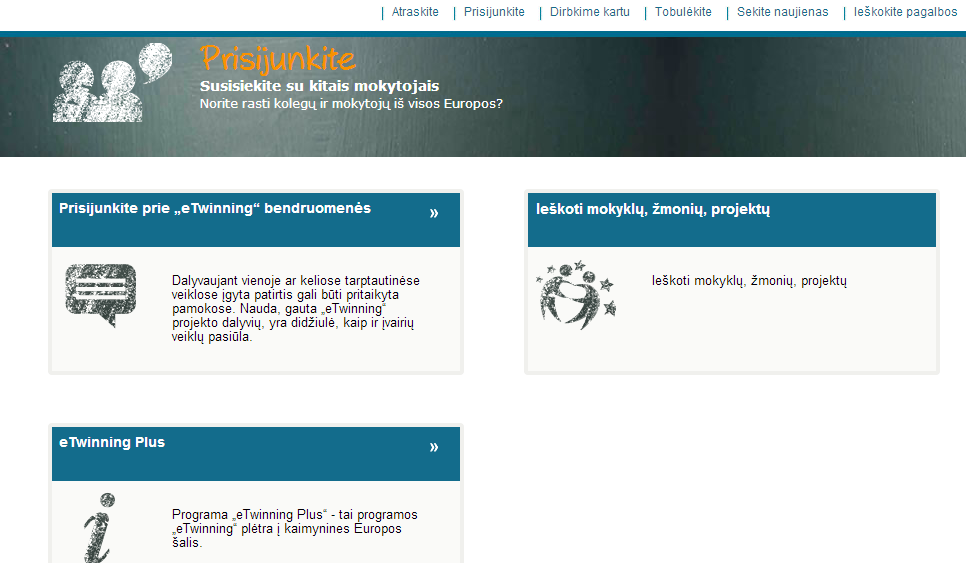 2014.11.11
Programos dalyviai
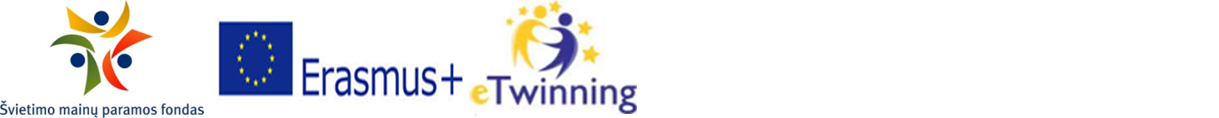 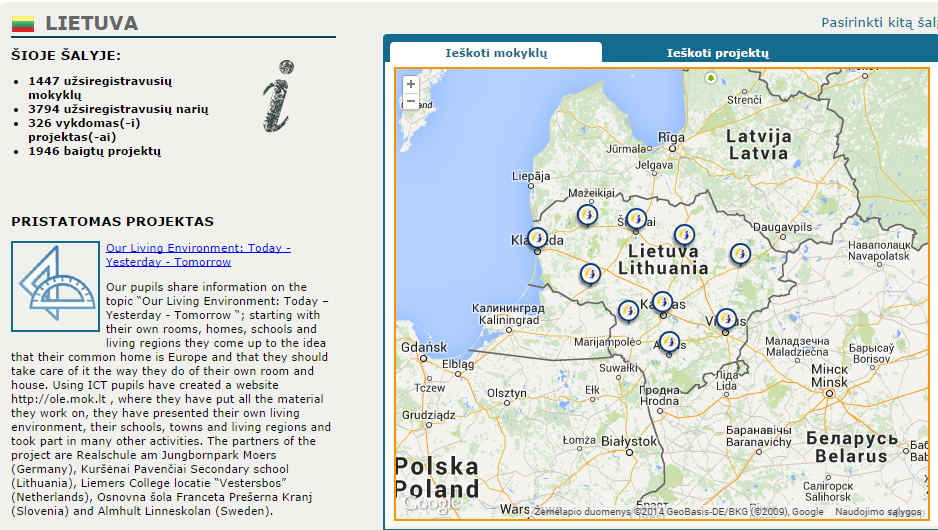 Europoje:  
249941 Mokytojai
33379 Projektai 
122380 Mokyklos
2014.11.11
Įvedus paieškoje „darželis“
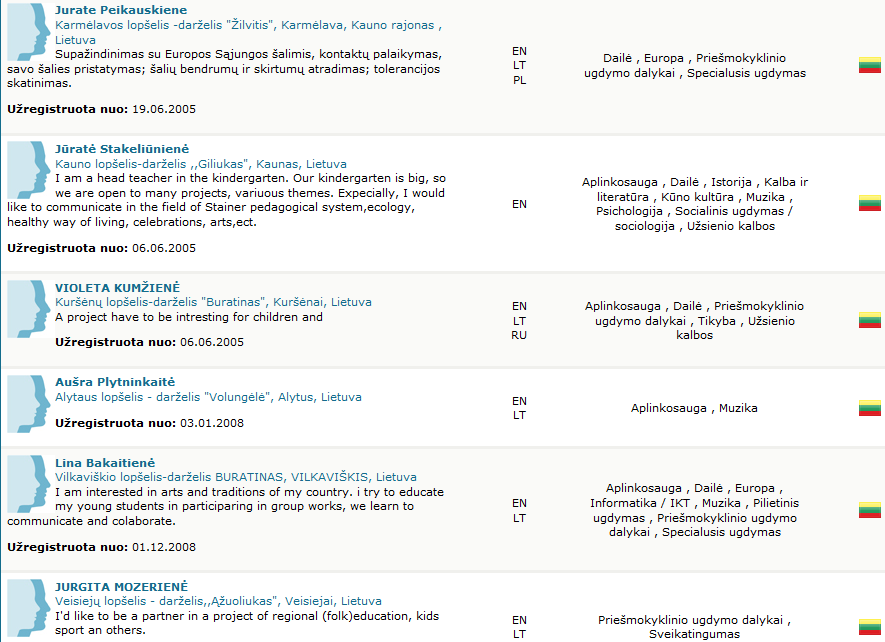 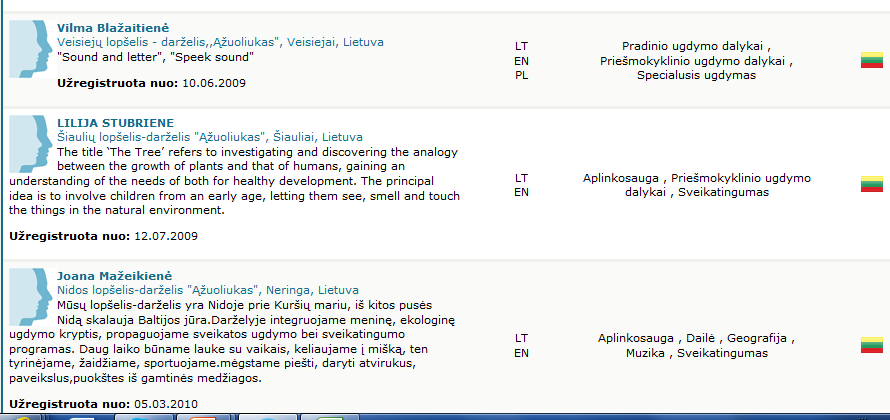 2014.11.11
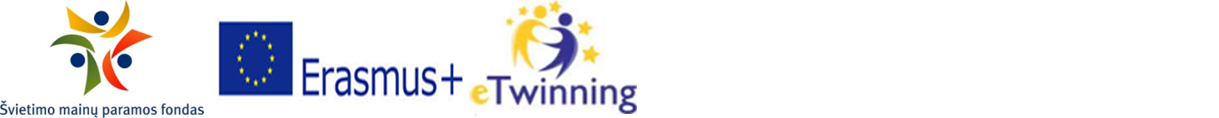 Projekto pažymėjimas
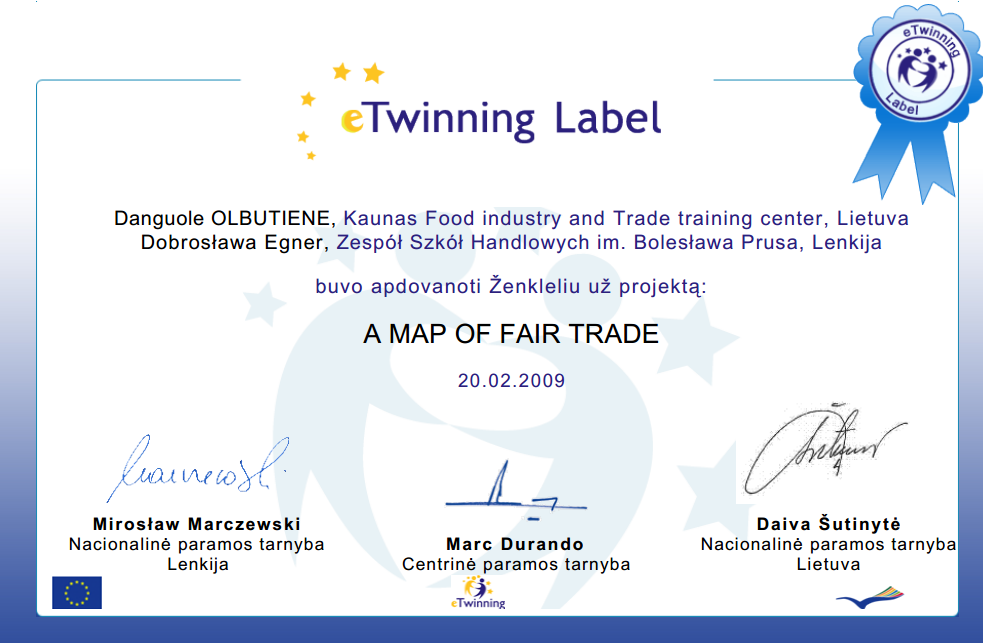 2014.11.11
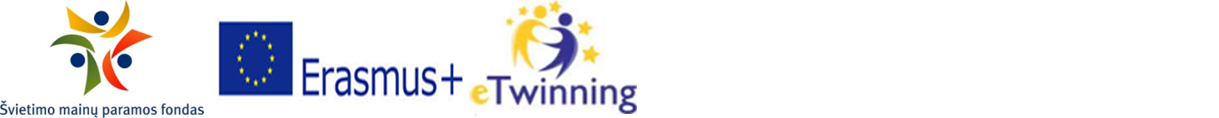 Projekto kokybės įvertinimas
Nacionalinis kokybės ženklelis(suteikia Nacionalinė paramos tarnyba NPT)

Europos kokybės ženklelis(suteikia Centrinė paramos tarnyba CSS)
2014.11.11
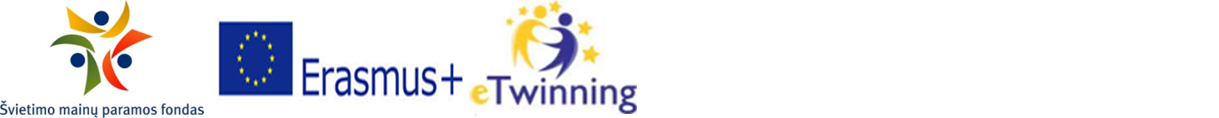 Nacionalinis kokybės ženklelis
Jei manote, kad jūsų projektas nusipelnė papildomo pripažinimo, eTwinning darbalaukio skyrelyje „Ženkleliai“ galite užpildyti paraišką ženkleliui gauti.
Kokybės ženklelis - tai konkretus pripažinimas mokytojams ir mokykloms, kad jų eTwinning veikla pasiekė tam tikrą nacionalinį standartą.
Mokiniams tai paskatinimas už pastangas, o visai mokyklai-viešas pasiryžimo siekti kokybės bei atvirumo Europos bendradarbiavimo veikloje pripažinimas
2014.11.11
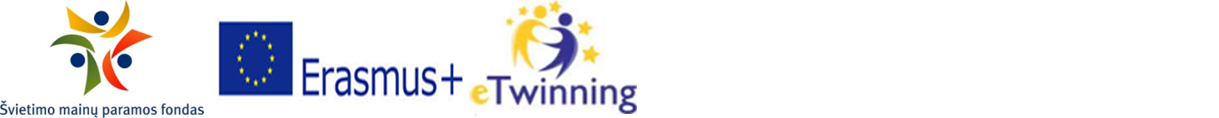 Ugdymo įstaigų paraiškas
Nacionaliniam kokybės ženkleliui gauti vertina šalies NPT. Lietuvoje ženkleliai teikiami ištisus metus.

Nacionaliniu kokybės ženkleliu apdovanojami projektai, kurie atitinka NPT nustatytus reikalavimus ir vertinimo kriterijus.

Su jais galima susipažinti www.etwinning .net
2014.11.11
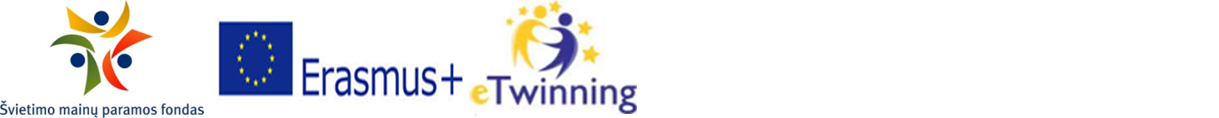 Europos kokybės ženklelis
Tai antrasis sėkmės rodmuo.
Jį teikia Centrinė paramos tarnyba (CPT) projektą įgyvendinančioms mokykloms, jei:
Jas Europos kokybės ženkleliui gauti rekomendavo bent dvi NPT atlikusios atranką;
Bent du jų partneriai jau yra gavę Nacionalinius kokybės ženklelius.
2014.11.11
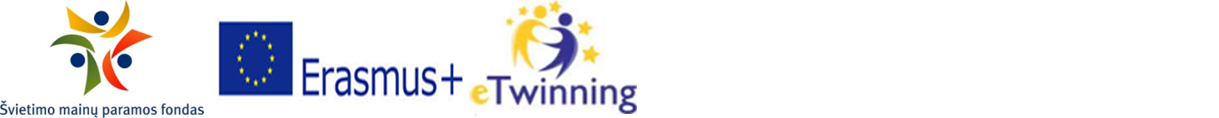 Projekto kokybės ženklelis
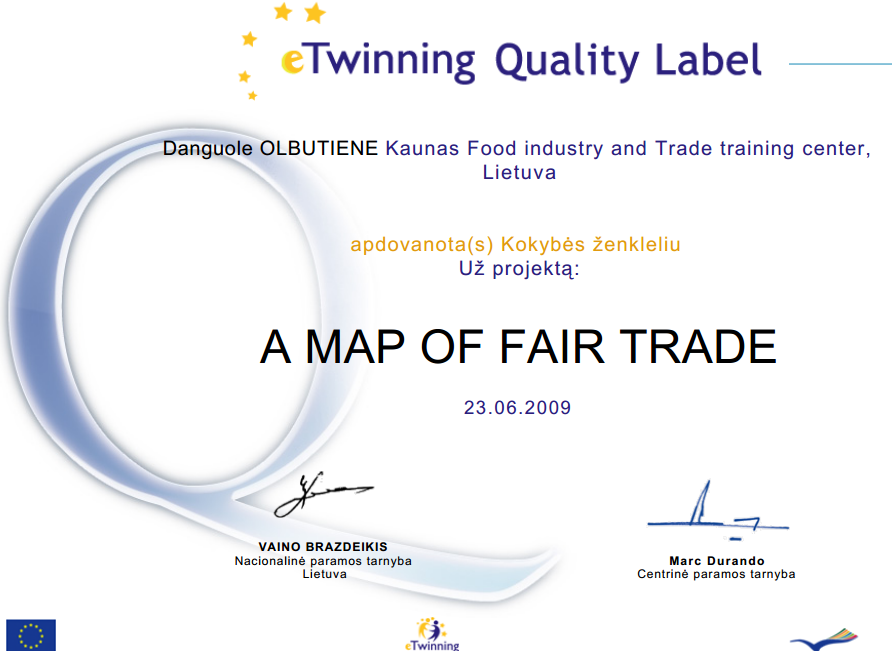 2014.11.11
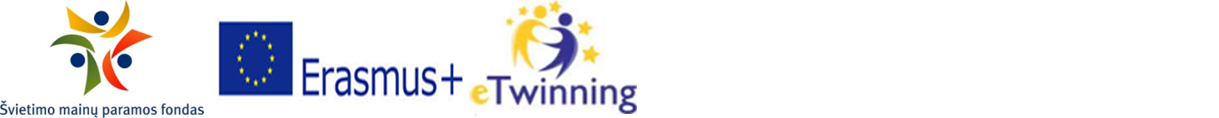 Projekto dalyvio kokybės ženklelis
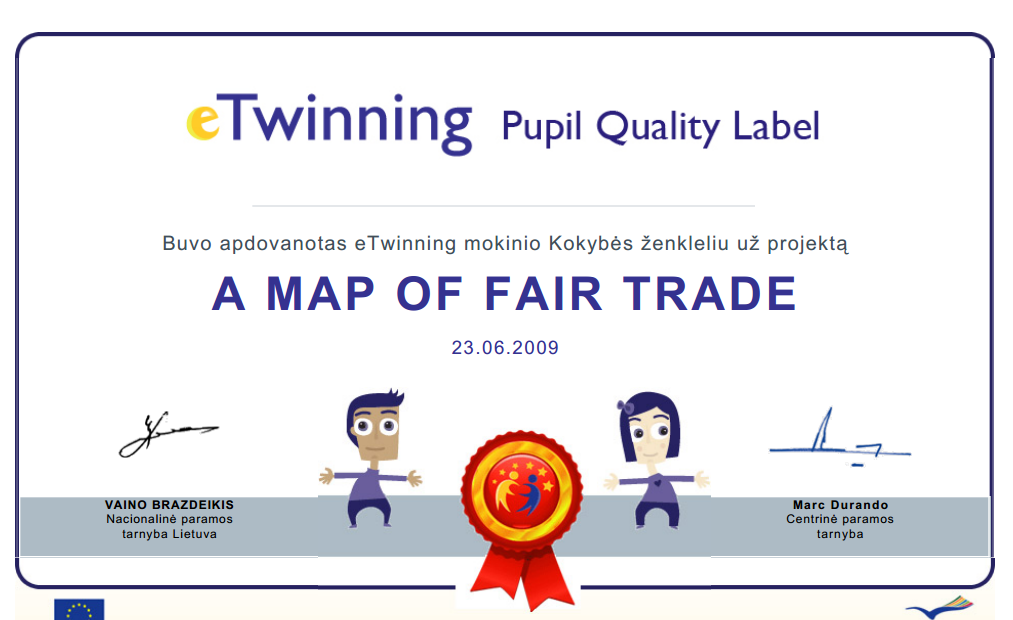 2014.11.11
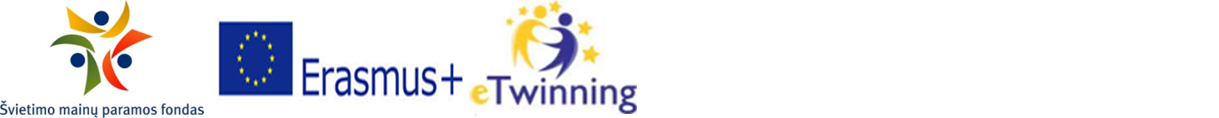 eTwinning apdovanojimai
Kartą per metus yra rengiami nacionaliniai ir Europos eTwinning konkursai, kurių tikslas- išrinkti ir apdovanoti geriausius mokyklų bendradarbiavimo projektus.

Jei sėkmingai įgyvendinote projektą, būtinai dalyvaukite konkursuose. 

Informacija apie terminus skelbiama nacionalinėje eTwinning svetainėje skiltyje Naujienos arba jūsų darbalaukyje Nacionalinių naujienų skiltyje.
2014.11.11
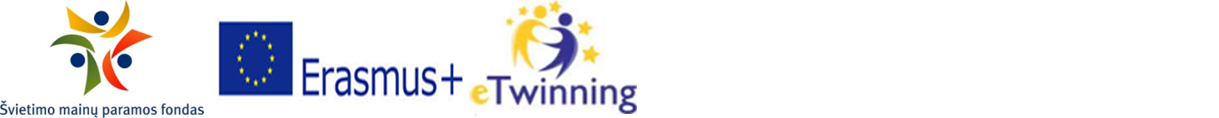 Nacionaliniai apdovanojimai
Skiriamos trys pagrindinės apdovanojimų kategorijos pagal dalyvavusių mokinių amžių:
4-11 metų
12-15 metų
16-19 metų

Nacionalinių apdovanojimų laimėtojai mokytojai ir mokiniai yra kviečiami į mokinių stovyklą, kuri kasmet organizuojama vis kita tema.
2014.11.11
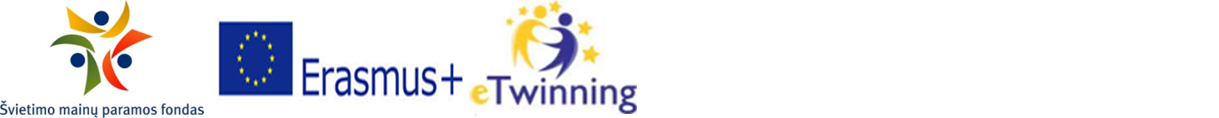 Europos lygmeniu
Organizuojamos kasmetinės konferencijos nugalėtojams išaiškinti.

Informacija apie terminus, kada teikiamos paraiškos,  skelbiama programos eTwinning portalo www.etwinning.net pradžios tinklapyje, skyrelyje Apdovanojimai ir jūsų darbalaukyje.

Paraišką Nacionaliniams ir Europos eTwinning apdovanojimams gauti galima teikti tik vieną kartą, tačiau tęstiniai projektai, sukūrę naują pridėtinę vertę, NPT pritarus, gali teikti antrą kartą.
2014.11.11
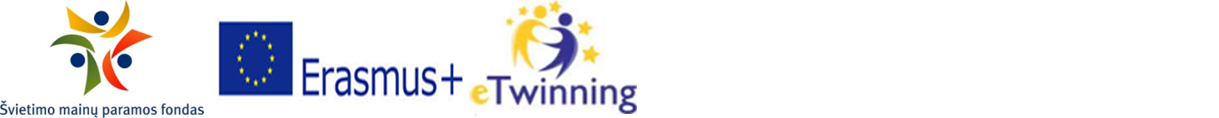 www.etwinning.lt
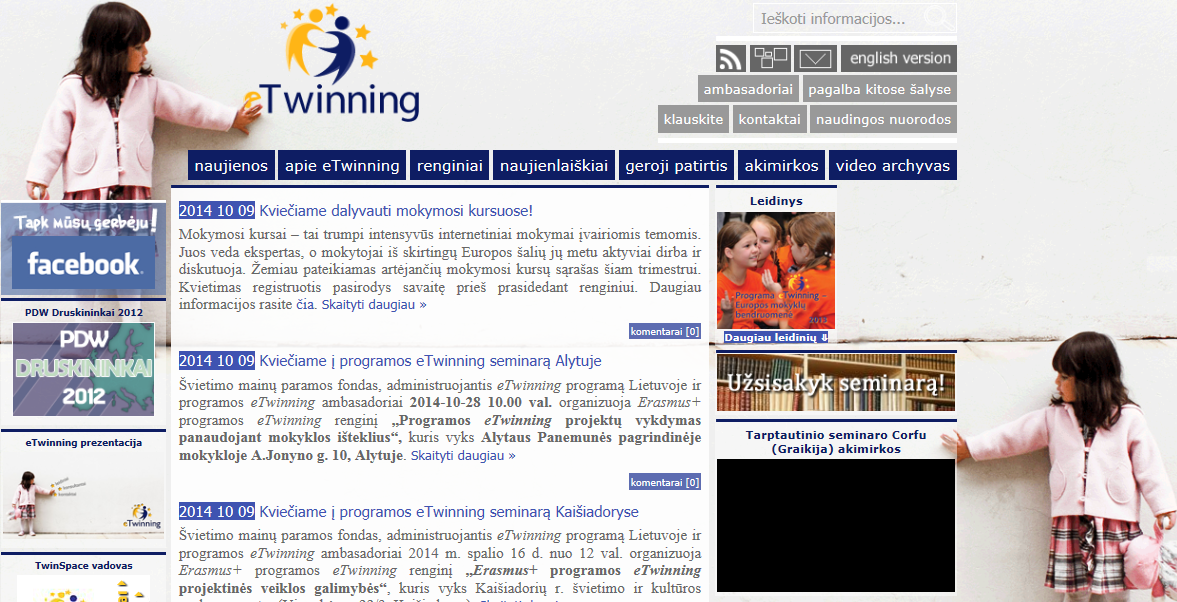 2014.11.11
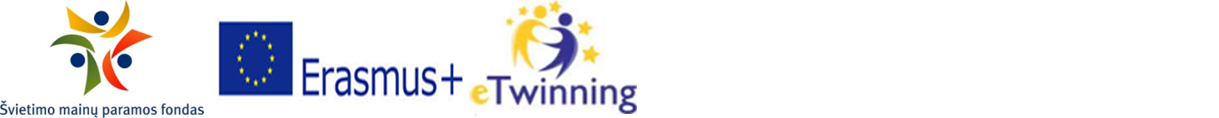 Nacionalinės paramos tarnybos/ NSS
Nacionalinis portalas
www.etwinning.lt 

Nacionalinė paramos tarnyba/NSS
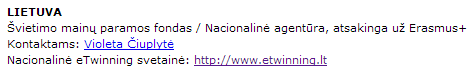 2014.11.11
Konsultantai regionuose
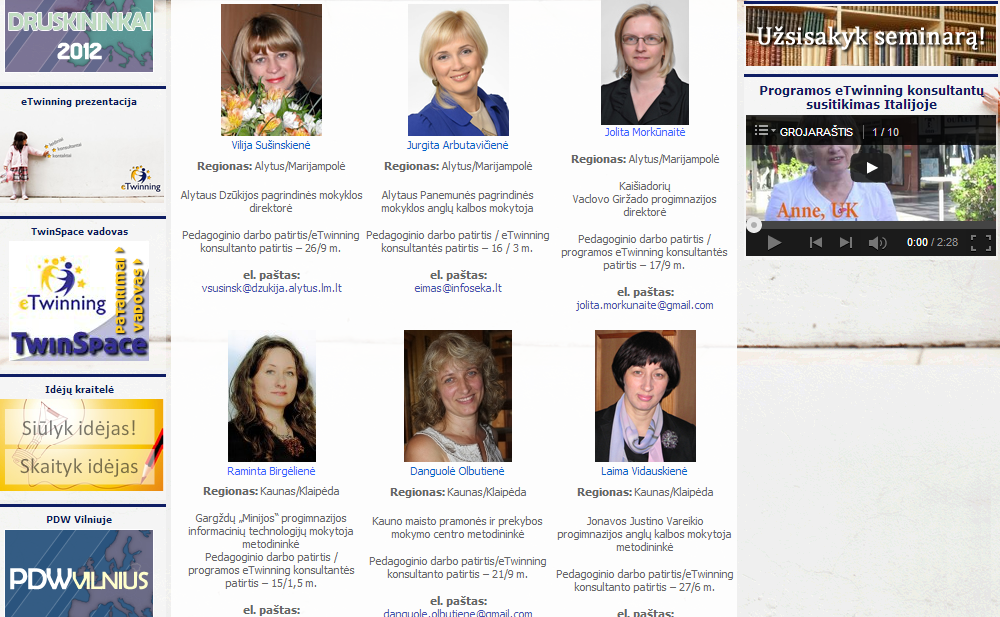 2014.11.11
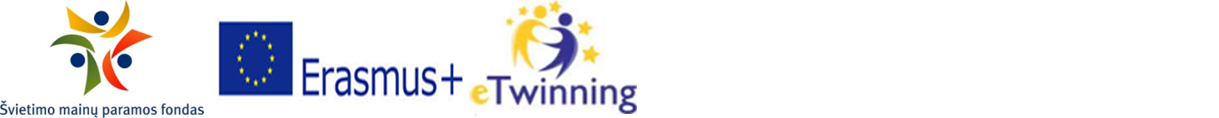 Kiekvienas gali rasti savo motyvą dalyvauti šioje programojeBendraukite, bendradarbiaukite ir dalinkitės eTwinning
www.etwinning.net
www.etwinning.lt
2014.11.11